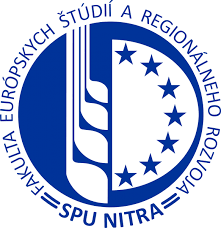 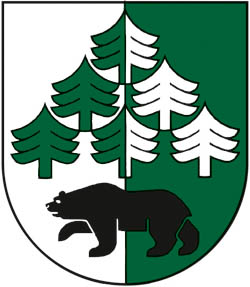 Letná škola samosprávy 2018 Oravská Polhora10.09. – 14.09.
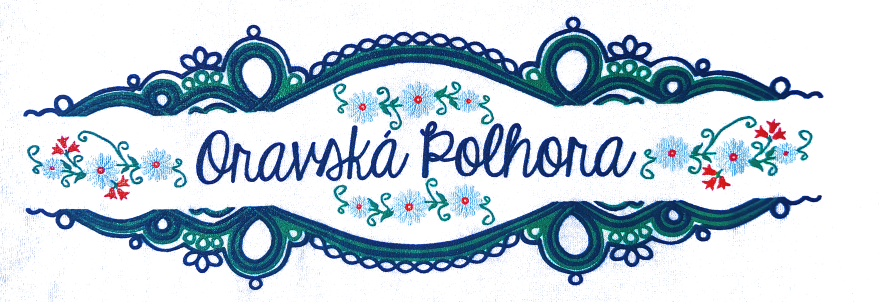 Kto sme a prečo sme tu ?
Katedra verejne správy  (SPU NR) vytvorila študentom 5. ročníka možnosť zúčastniť sa na Letnej škole samosprávy v období od 10. do 14.9.2018 v obci Oravská polhora, ktorá za sledované obdobie 4 rokov zaznamenáva progres a stály rast.
Ako študenti programu RRP a RVT sme mali možnosť v praxi vidieť a priučiť sa postupom a stratégiám, ktoré táto obec využila a aplikovala. 
Zároveň máme príležitosť odovzdať naše poznatky, vedomosti i pohľad nás študentov na fungovanie obce.
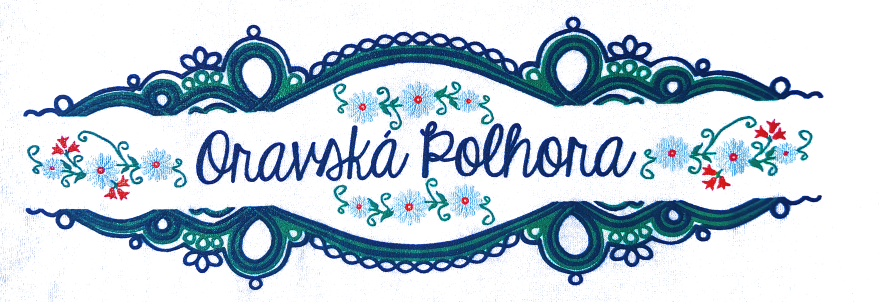 Cieľ výskumu
Aké sú rozvojové trajektórie vybranej obce?
 Ktoré faktory boli kľúčové pre naštartovanie a akceleráciu miestneho ekonomického rozvoja?
 Akú úlohu zhrávajú jednotliví rozvojoví aktéri v tomto procese (miestna samospráva, súkromný sektor, občiansky sektor, občania a obecný podnik, ako miestny aktér so špecifickým postavením)?
 Aké zmeny sú potrebné v inštitucionálnom systéme (legislatíva, kompetencie, nástroje) pre efektívne prepájanie miestnych aktivít?
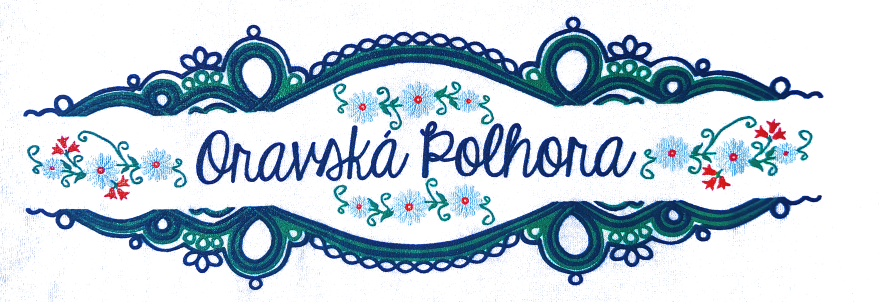 Ako sme postupovali ?
Zoznámili sme sa so starostom a jeho  spolupracovníkmi.
Absolvovali sme spolu interaktívnu  prednášku a diskusiu, následne sme sa oboznámili s krásami  a úspešnými projektmi v obci.
Vytvorili sme tri pracovné tímy.
Každý tím pracoval s inou skupinou miestnych aktérov ( samospráva, podnikatelia, občianske združenia). 
Dali sme si kávičku.
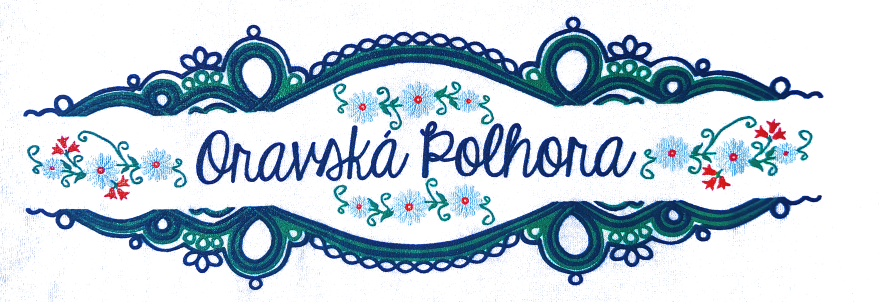 Vyhodnotili a doplnili sme SWOT analýzu PHSR obce o náš pohľad.
Dopracovali sme sa k stratégií, ktorú odporúčame obci zvážiť a prípadne implementovať. 
S nadšením sme sa pustili do primárneho výskumu, kde sme prostredníctvom dotazníkov a podkladov pre sieťovú analýzu vzťahov získali relevantné informácie od respondentov.
Údaje sme spracovali a vyhodnotili. 

A toto sme zistili ...
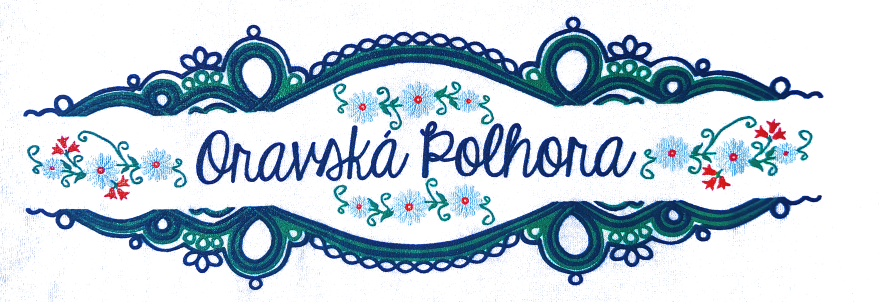 Silné stránky
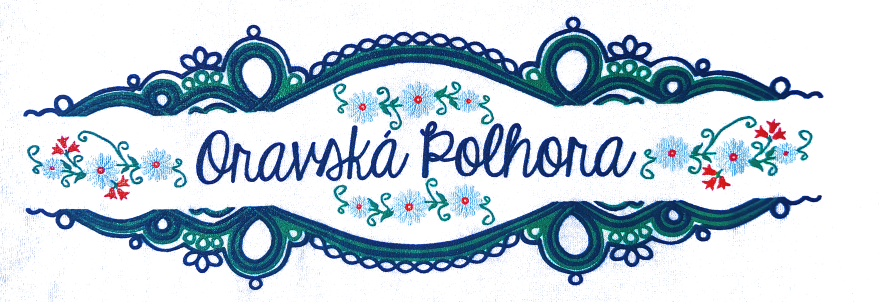 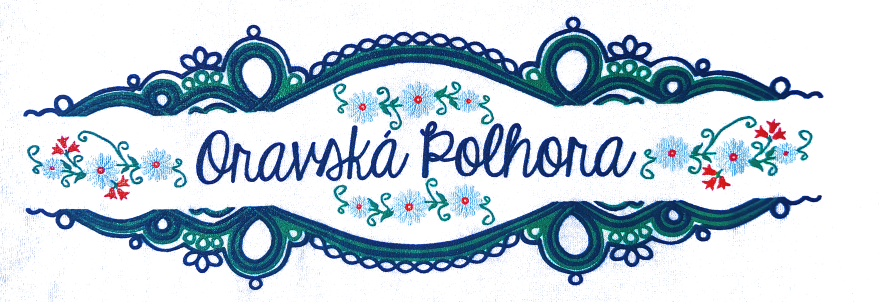 Slabé stránky
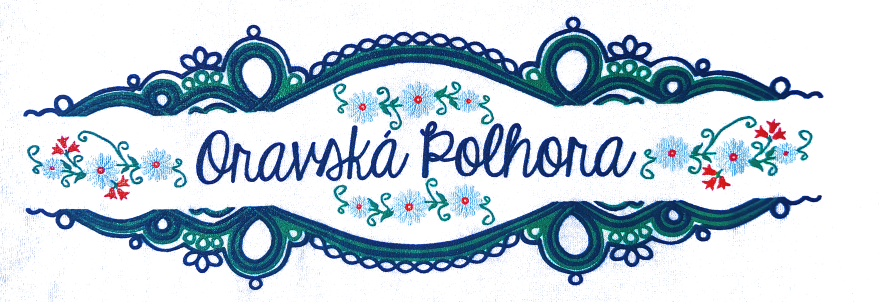 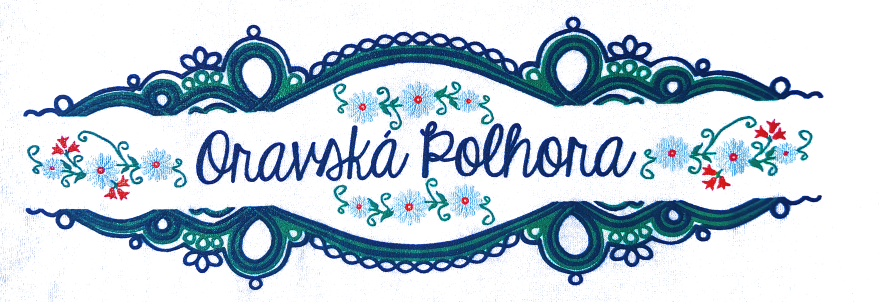 Príležitosti
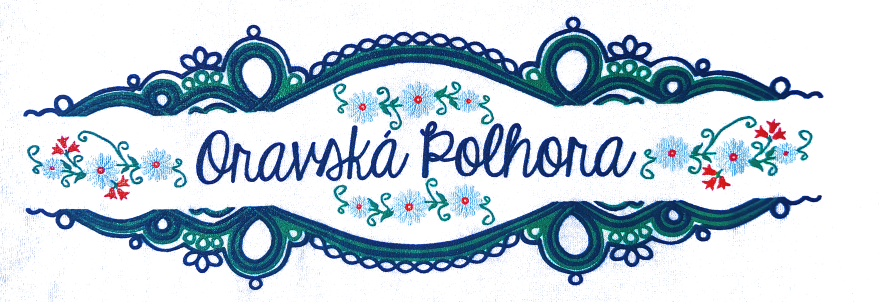 Ohrozenia
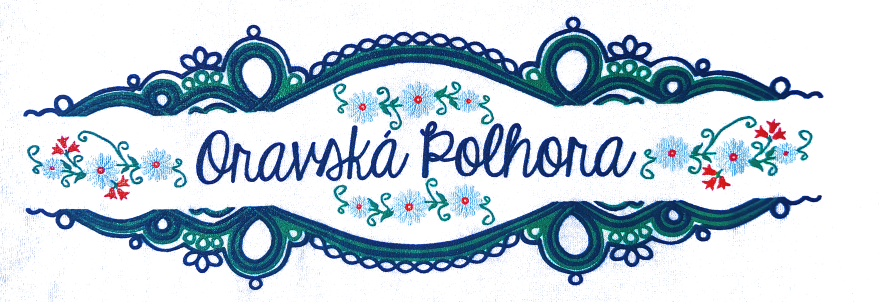 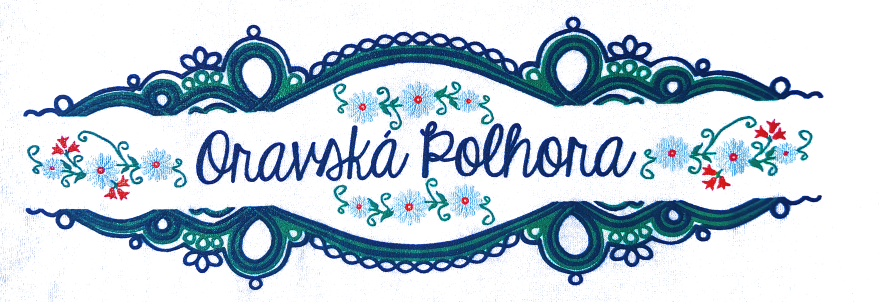 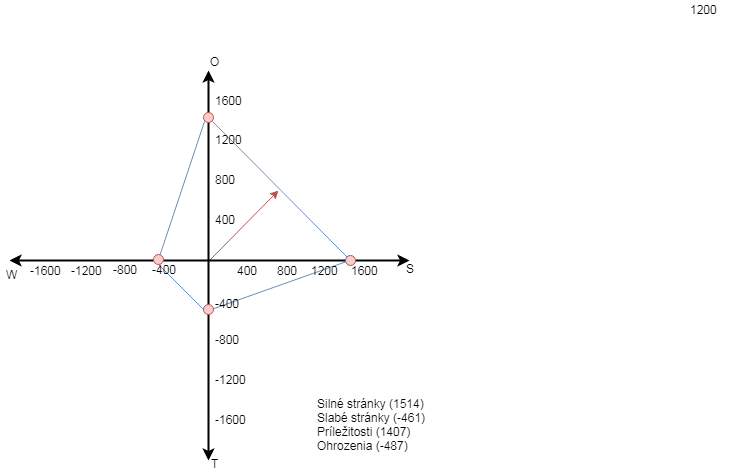 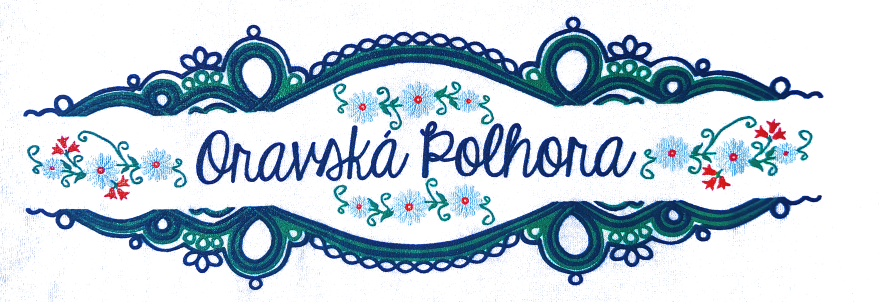 Samospráva
Starosta obce: Ing. Michal Strnál
 Prednosta obce: Mgr. Tomáš Tyrol
 Školstvo:
	Základná škola s materskou školou Oravská Polhora 130
	Základná škola s materskou školou Oravská Polhora 481
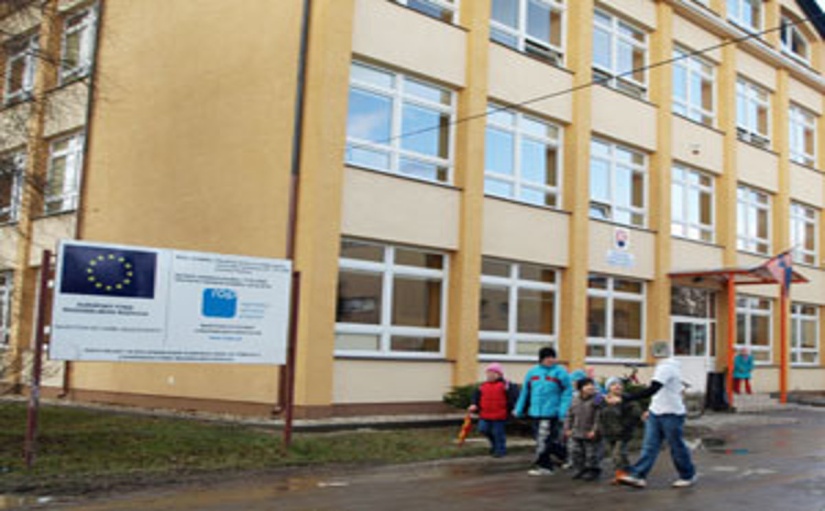 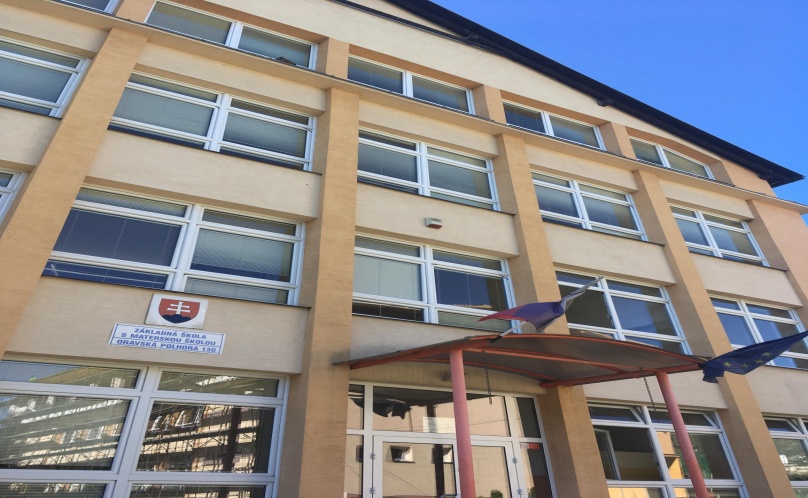 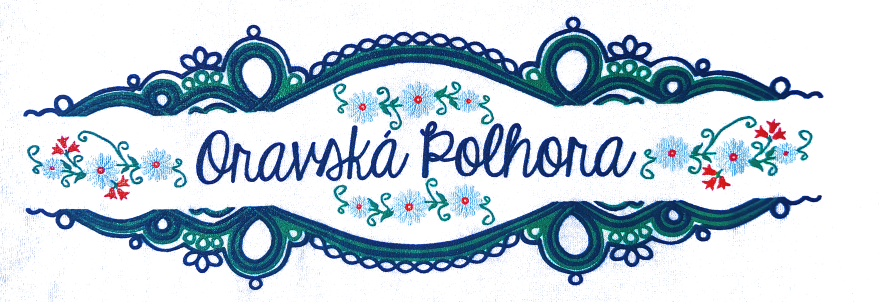 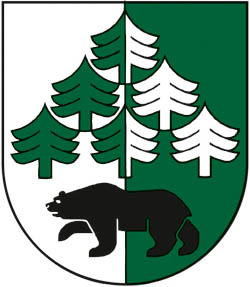 Predstavitelia obce
Iniciátori: samosprávy, podnikatelia, OZ, starosta 
Endogénne zdroje: ľudia, príroda a kultúra. 
Hlavní aktéri pre rozvoj v obci: starosta, samospráva,   obecné zastupiteľstvo, podnikatelia a občania. 
Nástroje na dosiahnutie cieľov: (projekty, spolupráca na domácej a medzinárodnej úrovni, participácia občanov a strategické plánovanie).
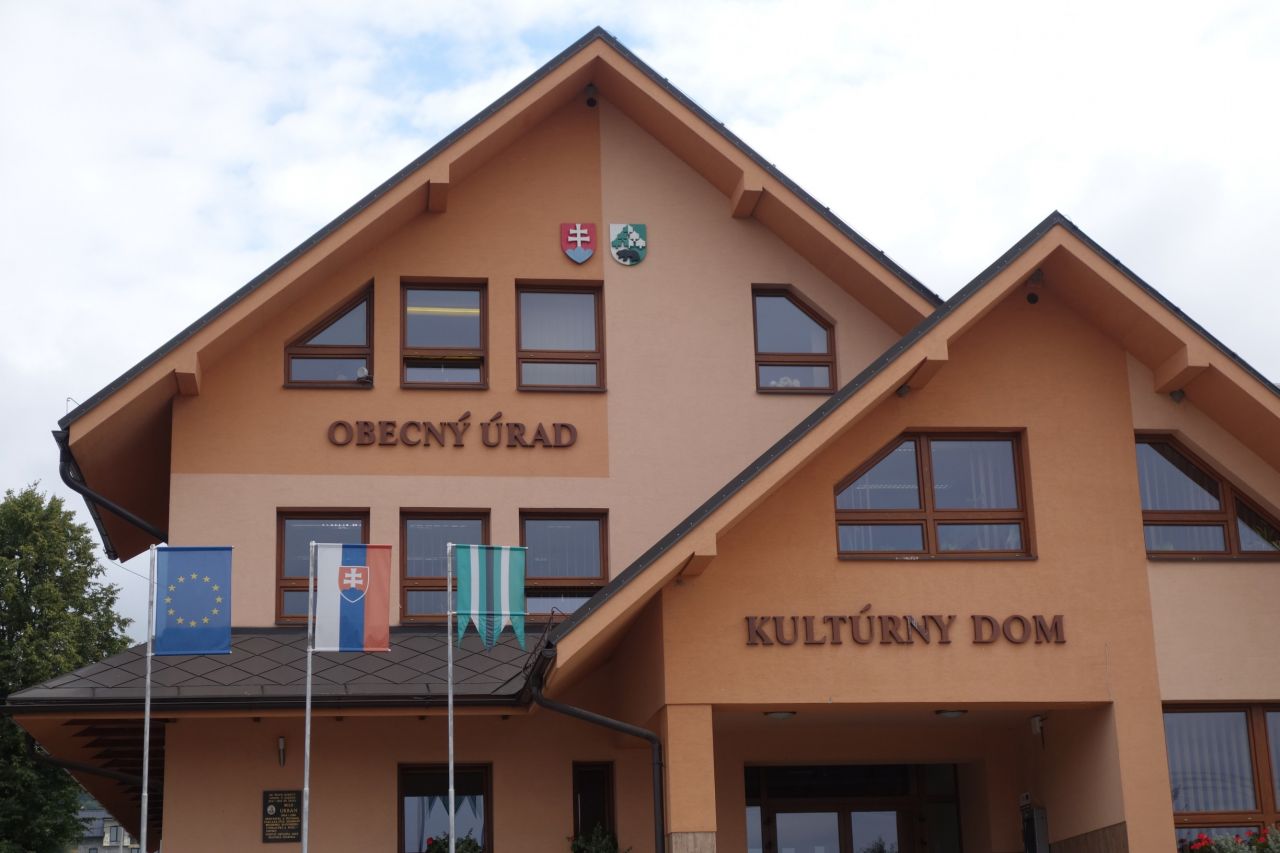 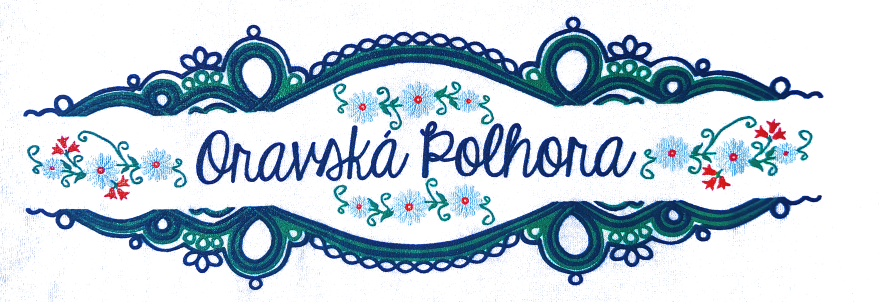 Predstavitelia obce
Externé zdroje: (investície, ktoré obec nemá) 
 Limity rozvoja obce 
Komparatívne výhody: kultúrne a prírodné danosti,  pohraničná oblasť a ocenenie Dedina roka 2017 
	
	,,Budú mať pokoj a veget lebo bude všetko urobené.‘‘

	,,Ak si vážite psychické zdravie nechoďte do toho.“
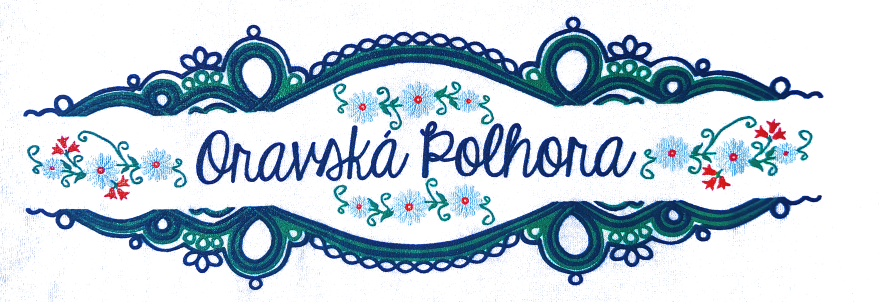 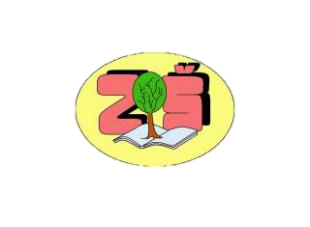 Školstvo
ZŠ s MŠ 481
ZŠ s MŠ 130
Kontinuálne vzdelávanie
Podpora IKT, 2 PC učebne, multifunkčné ihrisko
95% zlepšenie vybavenosti oproti pôvodnému stavu
Len 1 žiak má trvalý pobyt v obci Rabča
Dostatočné priestorové kapacity
Vyhovujúci počet pedagógov (akútne prípady - výpomoc) 
Dovzdelávanie – aprobácia
Prostriedky z fondov EÚ využívané na rekonštrukciu interiéru, exteriéru
ZŠ z MŠ nenavštevuje žiaden žiak z inej obce
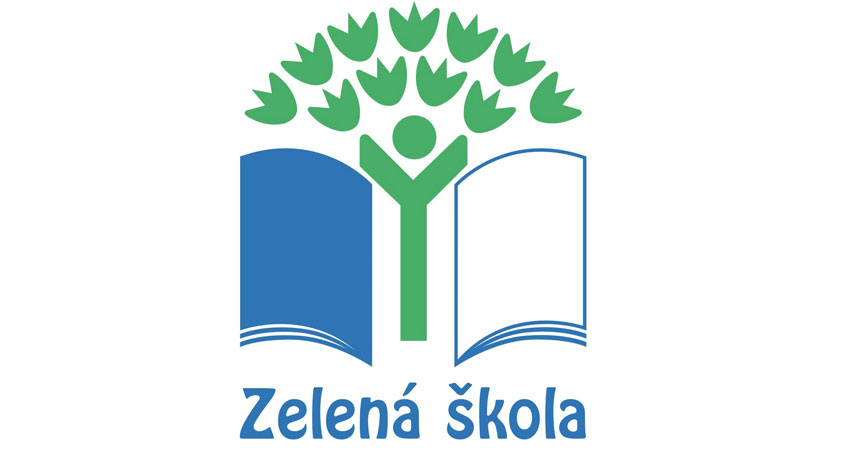 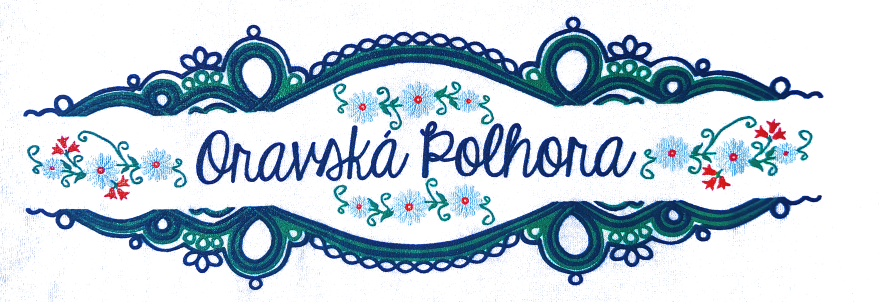 Školstvo
ZŠ s MŠ 481
ZŠ s MŠ 130
Učitelia zanedbávajú diagnostiku žiakov 
Nedostatok kompetentných asistentov
ZŠ - 8 tried
132 žiakov
12 pedagógov
V škole je zriadené alokované pracovisko ZUŠ
Výsledky monitorovania vedomostí žiakov sú podpriemerné
V súčasnosti zlepšenie
ZŠ - 18 tried
	366 žiakov 
	22 pedagógov
362 prihlásených žiakov do záujmových útvarov
Športové, kultúrne,  jazykové, prírodovedné, tématické eventy
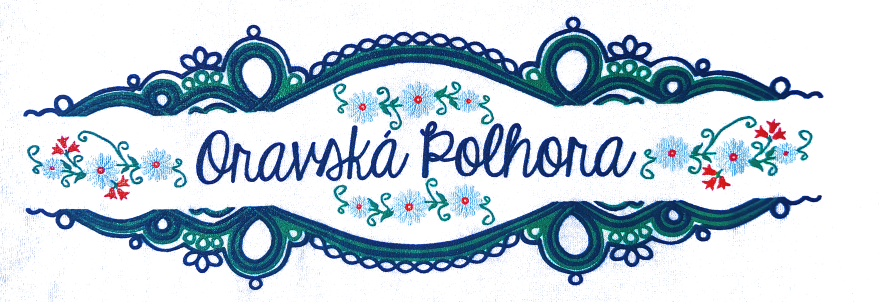 Školstvo
ZŠ s MŠ 481
ZŠ s MŠ 130
Úspechy v Slovenskom Sláviku, vo folklórnych súťažiach.
Obec podporuje aktivity školy, spolupráca je dobrá.
Víťazstvá v celoslovenskom kole v atletike, basketbale, biológií.
Úspech žiačky v TV relácií Zem spieva.
Projekt Zelená škola - ocenenie od prezidenta SR,UNICEF, Škola v Orave.
Zapojenie do projektov zameraných na zdravú výživu.
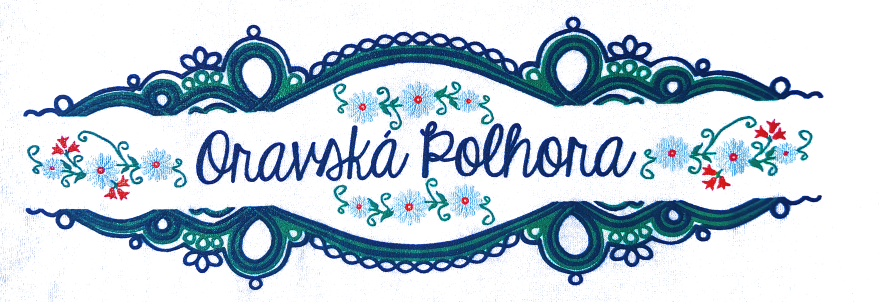 Podnikatelia
6 respondentov,
výhody: lokalita (najsevernejšia obec), prírodný potenciál, obec roka 2017,
nevýhody: vzdialenosť od mesta, nevysporiadané pozemky,
podpora podnikateľov zo strany obce – priestory, odporúčania, organizácia podujatí,
podpora podnikateľov zo strany občanov – nákup tovarov a služieb.
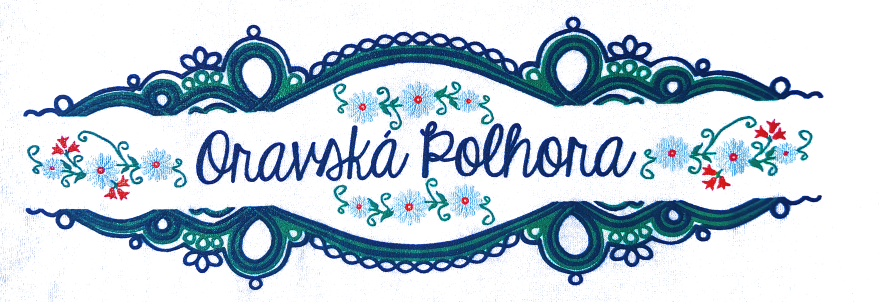 vzájomná spolupráca podnikateľov, nedostatočná spätná väzba,
absencia spolupráce s verejnými korporáciami a miestnymi organizáciami,
spokojnosť podnikateľov vo svojej podnikateľskej činnosti (možnosť rozšírenia podnikania),
vývoj podnikania – rast/zánik.
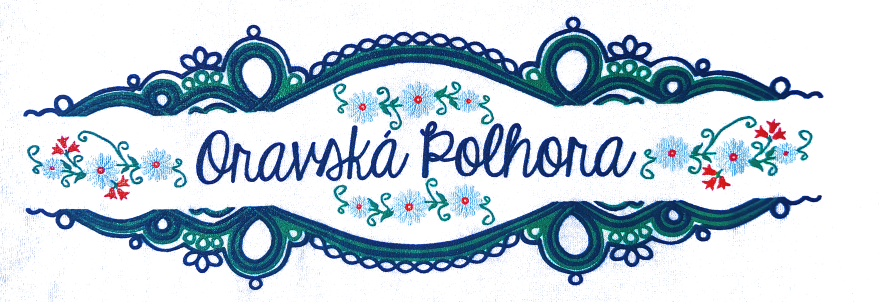 časť respondentov – konkurencieschopná,
firmy nápomocné k rozvoju ekonomiky obce – mäsovýroba, drevovýroba, stolárska výroba a distribúcia plastu,
konkurencia – rôznorodosť názorov,
VZN – neobmedzujú podnikateľské subjekty,
MAS – žiadny z opýtaných respondentov.
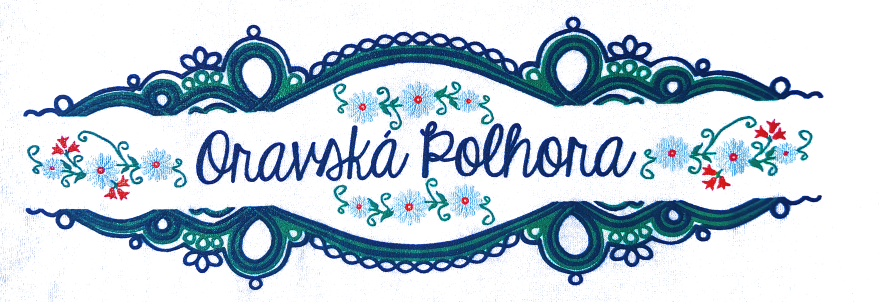 Občianske združenia a VPO
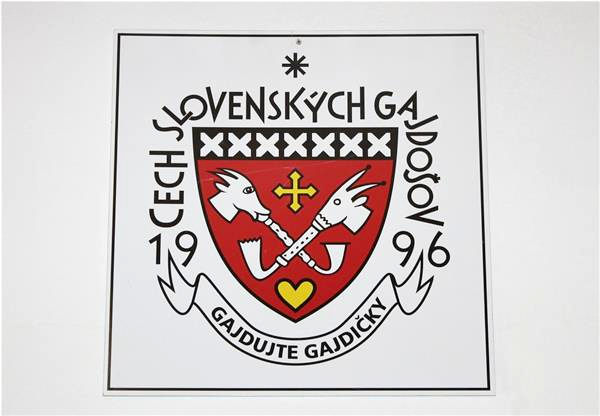 Divadelný spolok, 
Nadácia Jána Pavla II., 
Cech Slovenských Gajdošov, 
Telovýchovná jednota Družstevník, 
Gajdošská hudba Beskýd, 
Farská charita, 
Ľudová hudba Mazuľka.
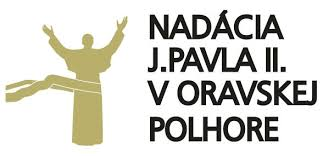 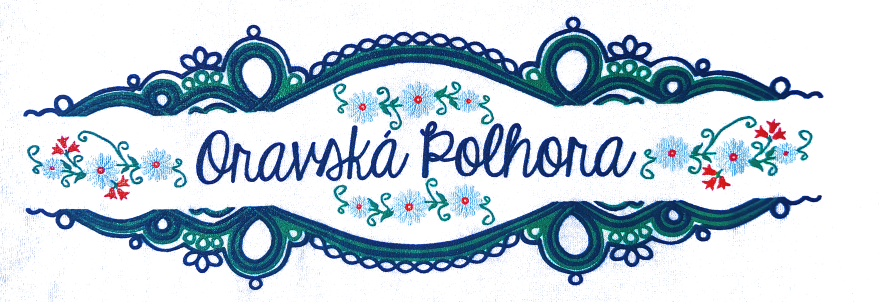 Občianske združenia a VPO
Činnosti organizácie,
„Keďže nemôže osoba ako jednotlivec len tak žiadať o finančné príspevky, tak sa objavila myšlienka založená organizácie, ktorá by sa zaoberala takouto problematikou.“ 
Vhodné zázemie pre rozvoj,
Pozitívny prístup občanov.
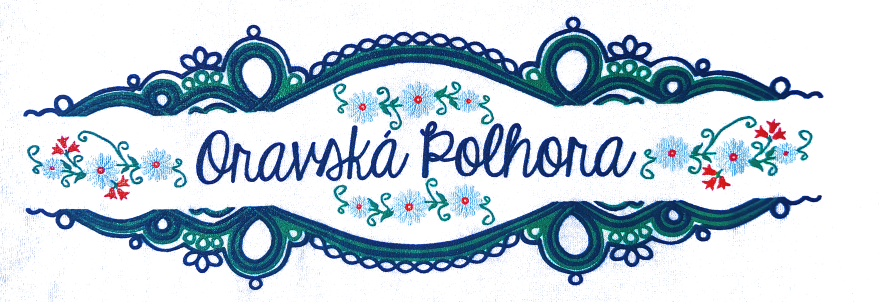 Občianske združenia a VPO
Podpora zo strany obecného úradu a podnikateľov, 
Zlepšenie medziľudských vzťahov,
Prosperita a neustále napredovanie OZ,
„Keďže sociálny rozvoj je dlhodobý proces a zúčastňuje sa ho veľa ľudí, tak nemožno menovať jednu osobu. Každý, či už podnikateľ, samospráva či združenie plní dôležitú úlohu v procese rozvoja.“
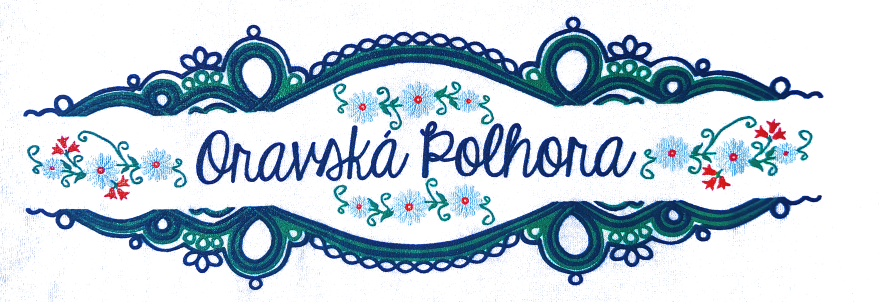 Občianske združenia a VPO
Existujúca finančná podpora,
„Bez druhých by som nič neurobila.“
Existujúca spolupráca s PL,
Stúpajúca tendencia členov organizácií.
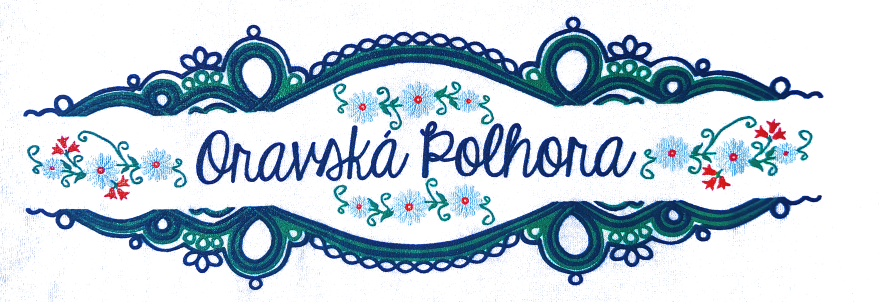 Poznáme sa
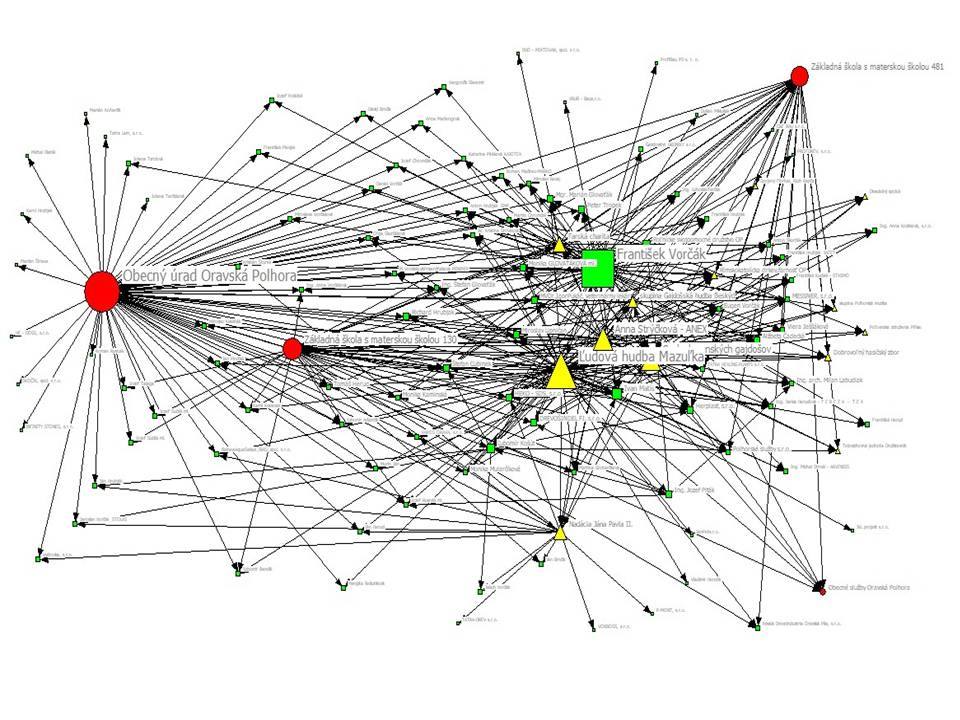 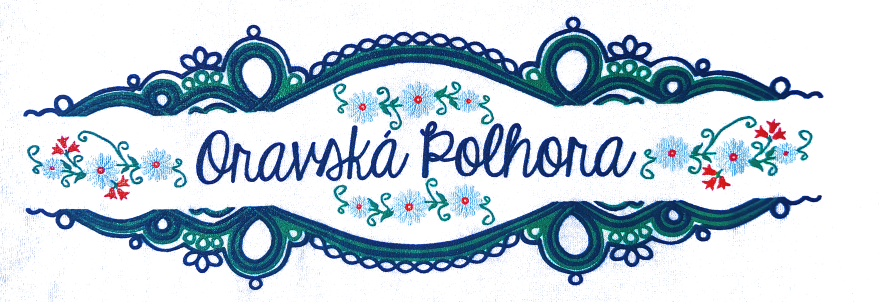 Informujeme sa
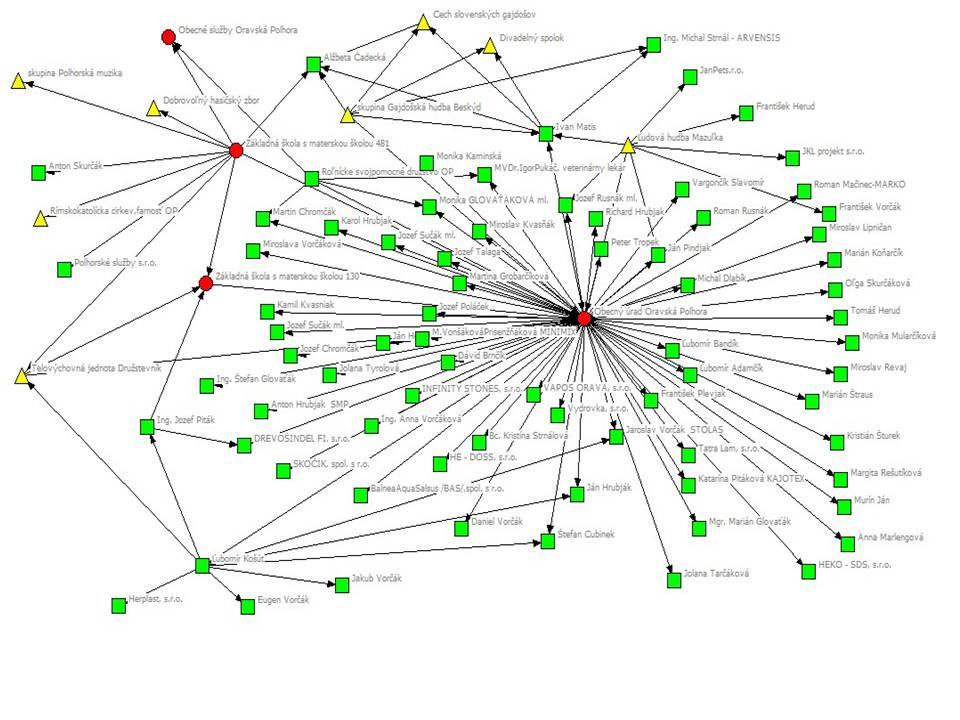 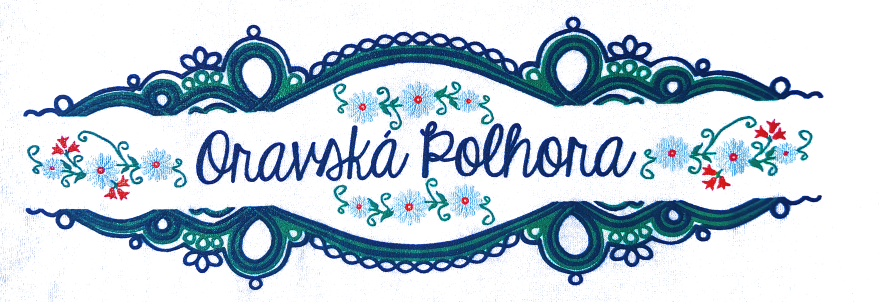 Spolupracujeme neformálne
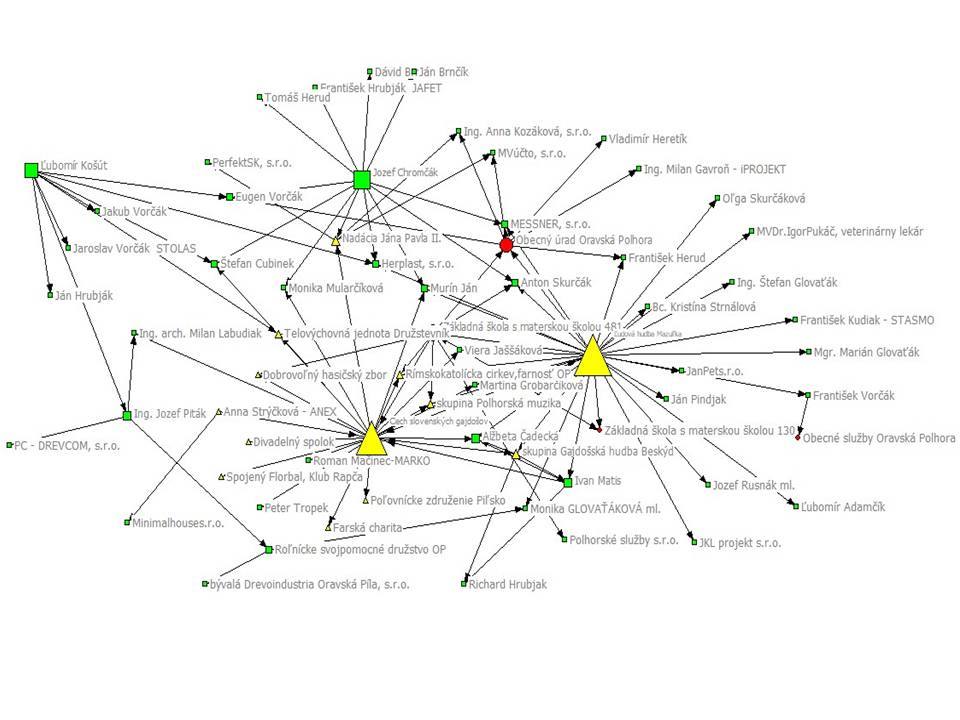 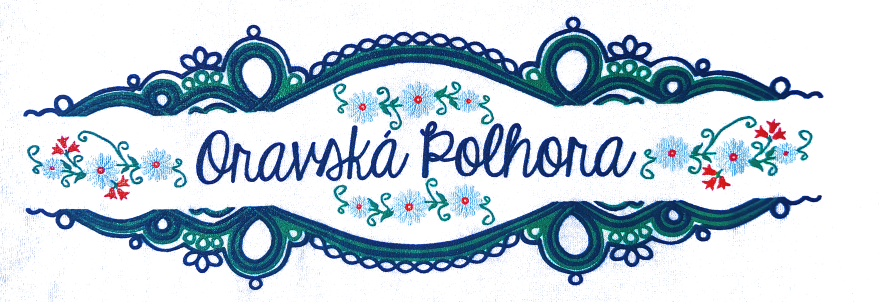 Príležitostne spolupracujeme na projektoch
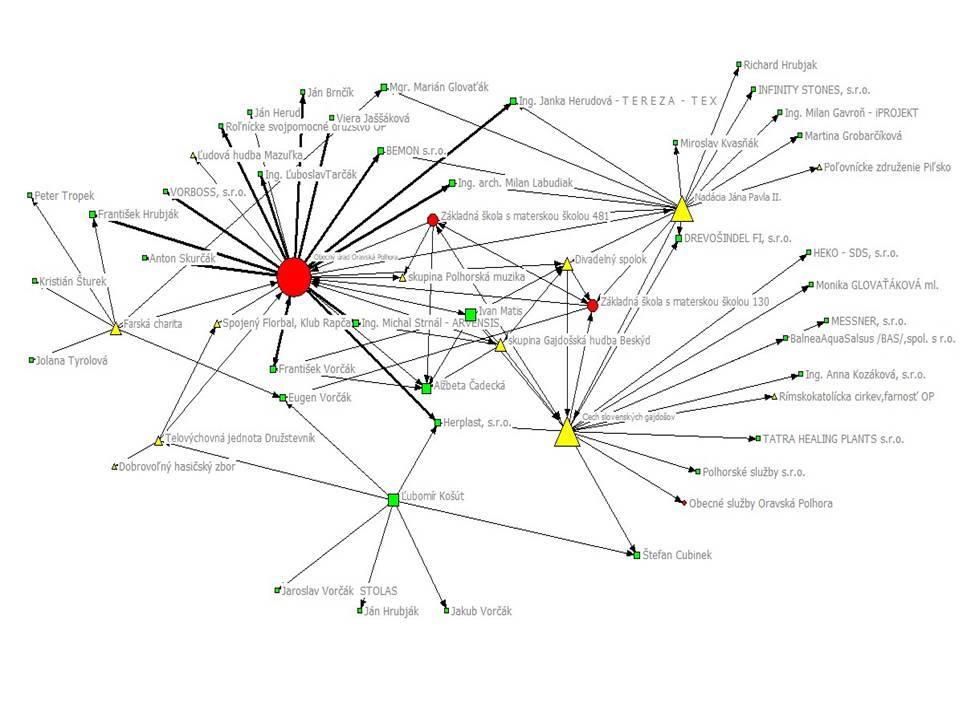 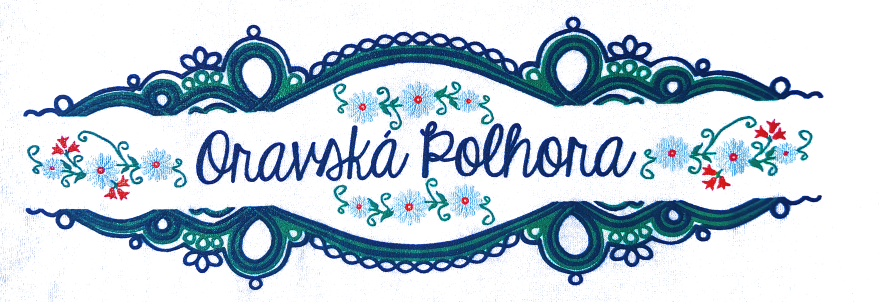 Spolupracujeme systematicky na projektoch
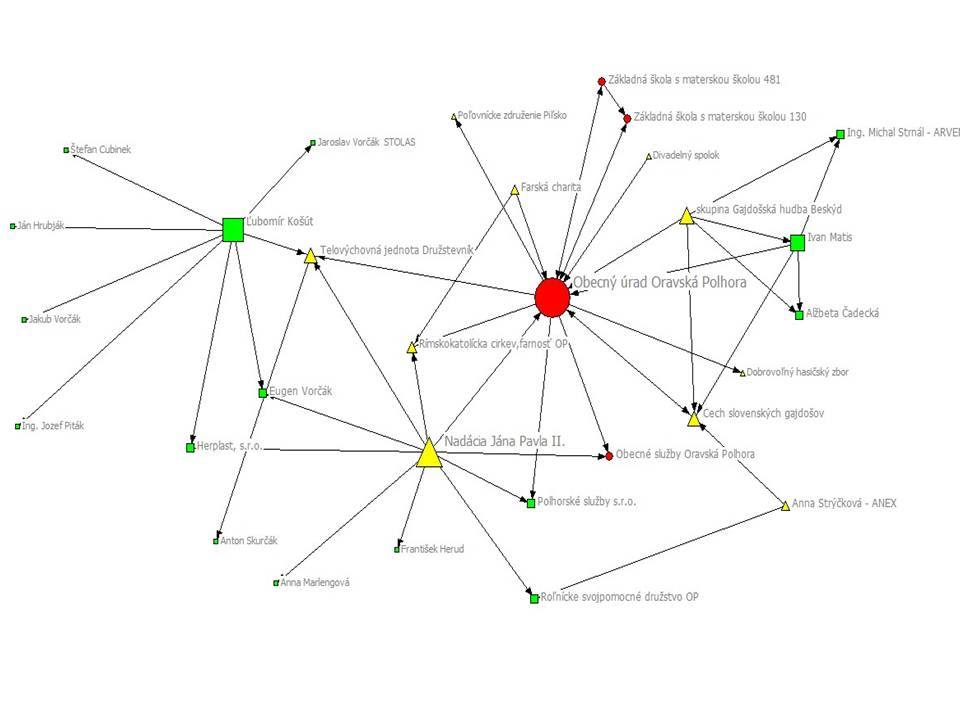 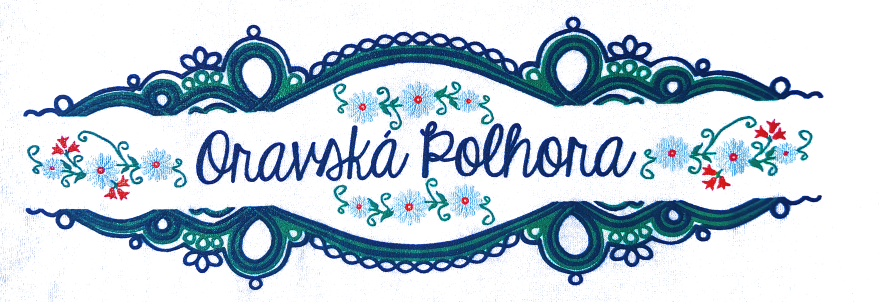 Je to môj dodávateľ
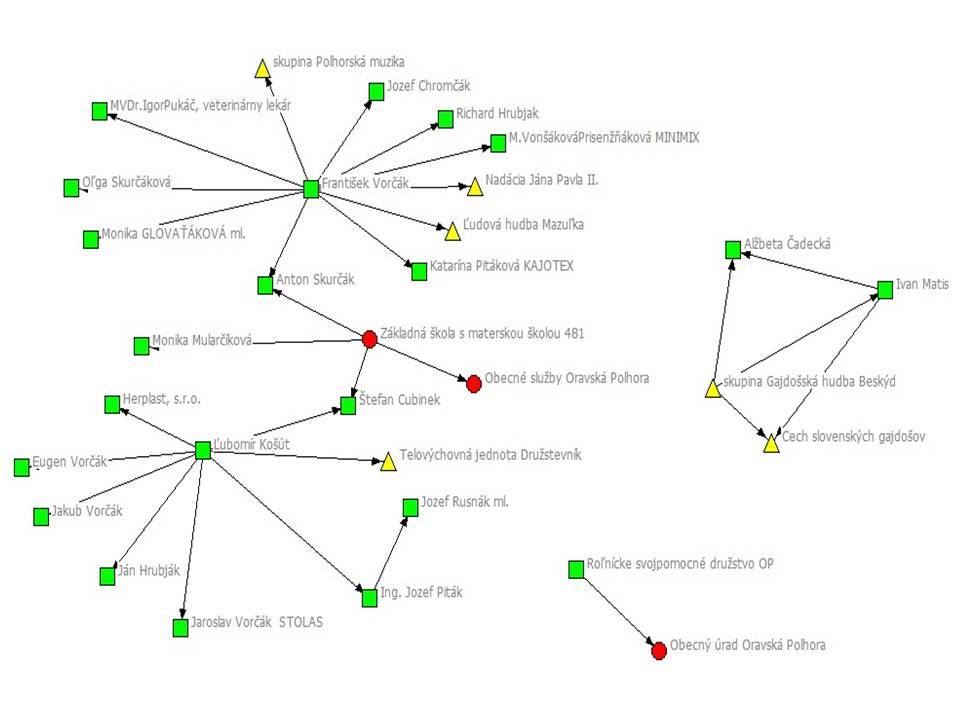 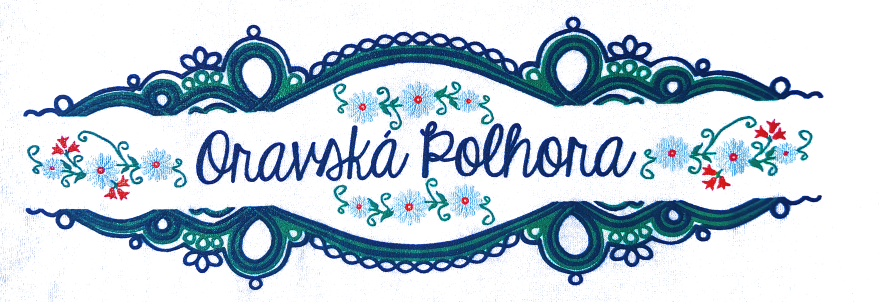 Je to môj odberateľ
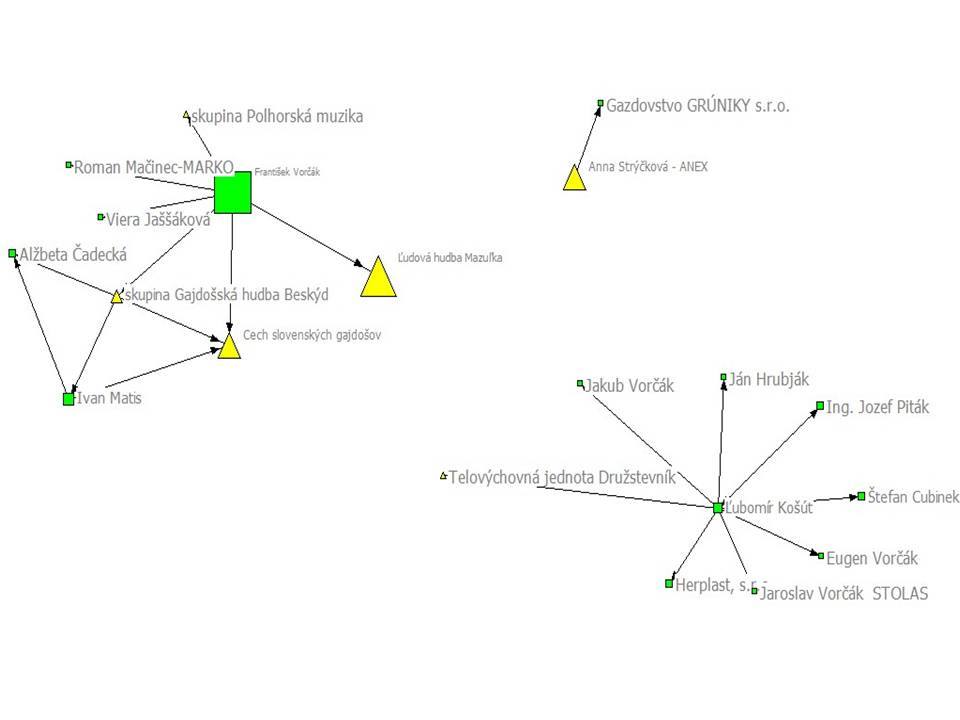 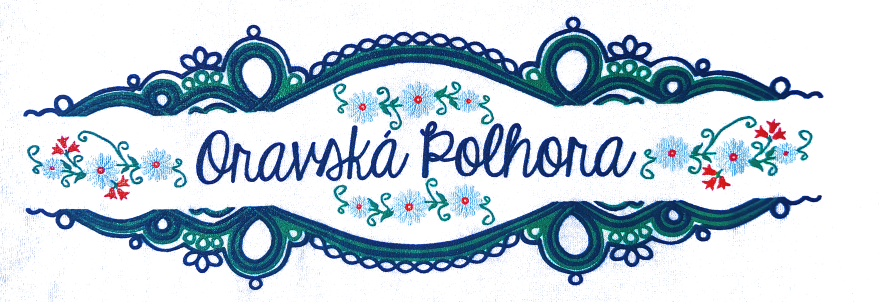 Je to môj konkurent
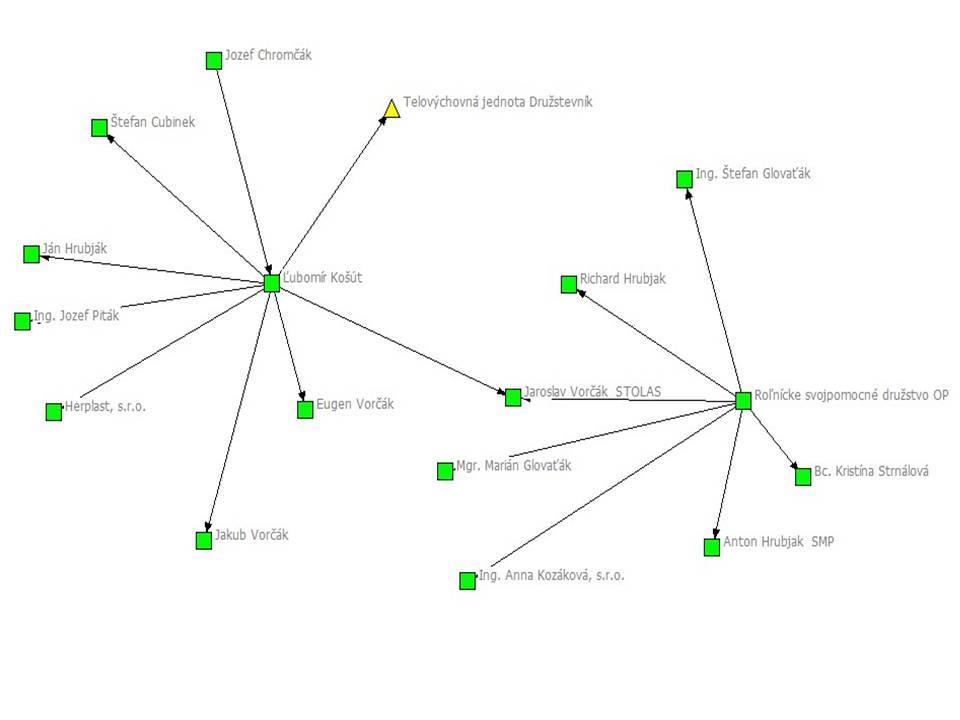 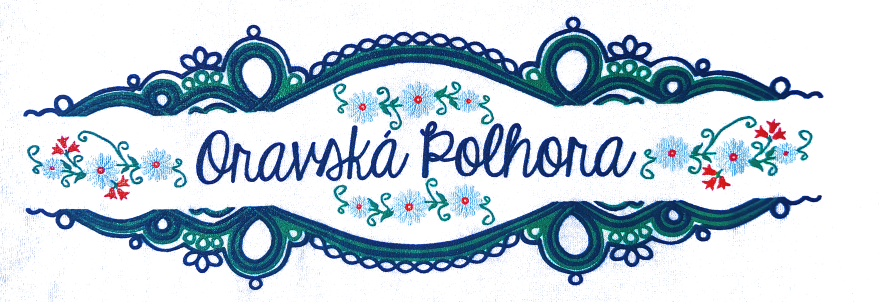 Sieťová analýza vzťahov v obci
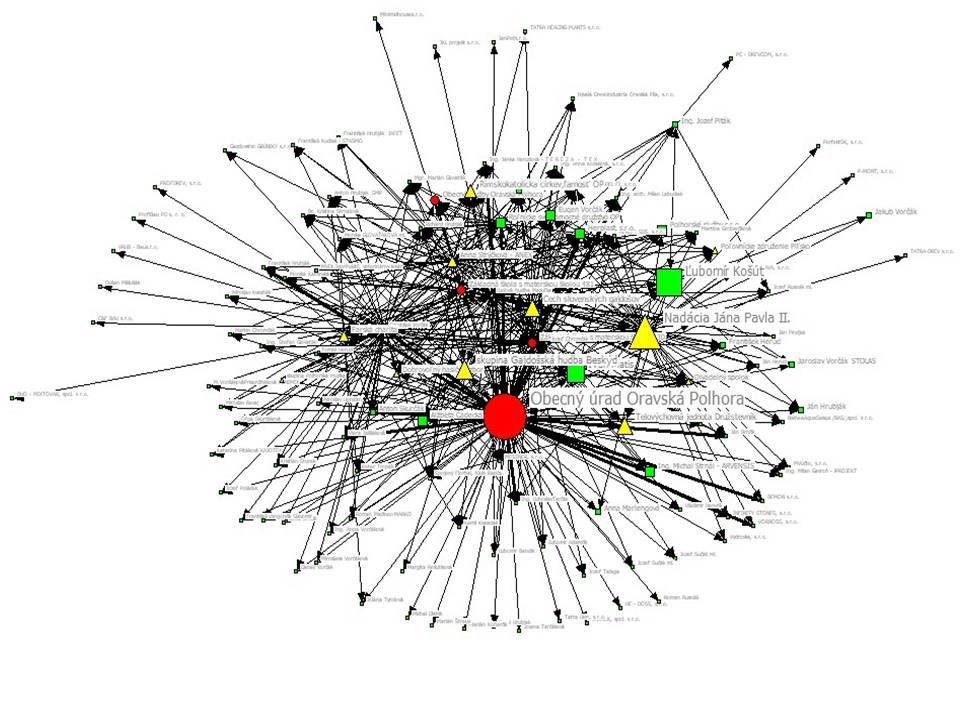 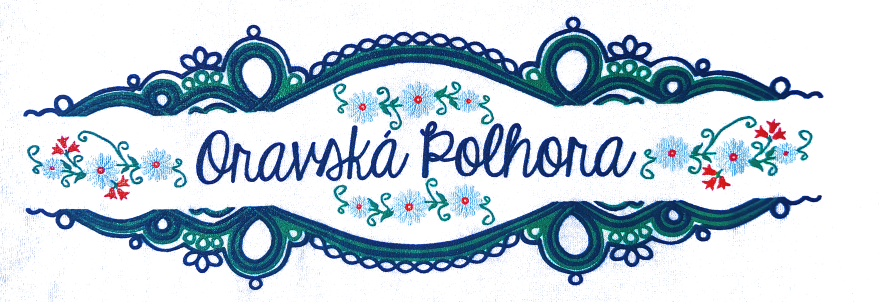 Výsledky výskumu
využívanie silných stránok, projekty, spolupráca miestnych aktérov,
 firmy, manažment obce 
 samospráva, súkromný sektor, občianske združenia 
 pokračovať v smerovaní
Ďakujeme a dovidenia